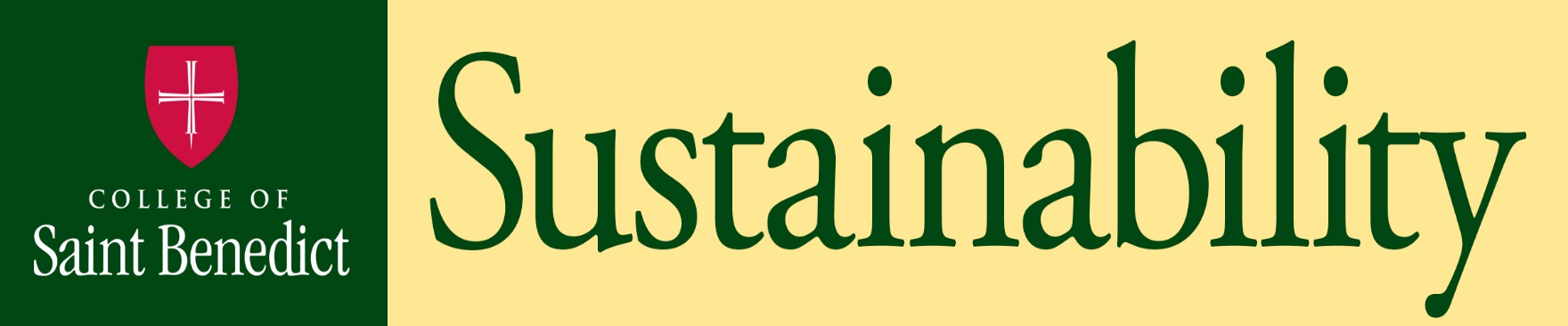 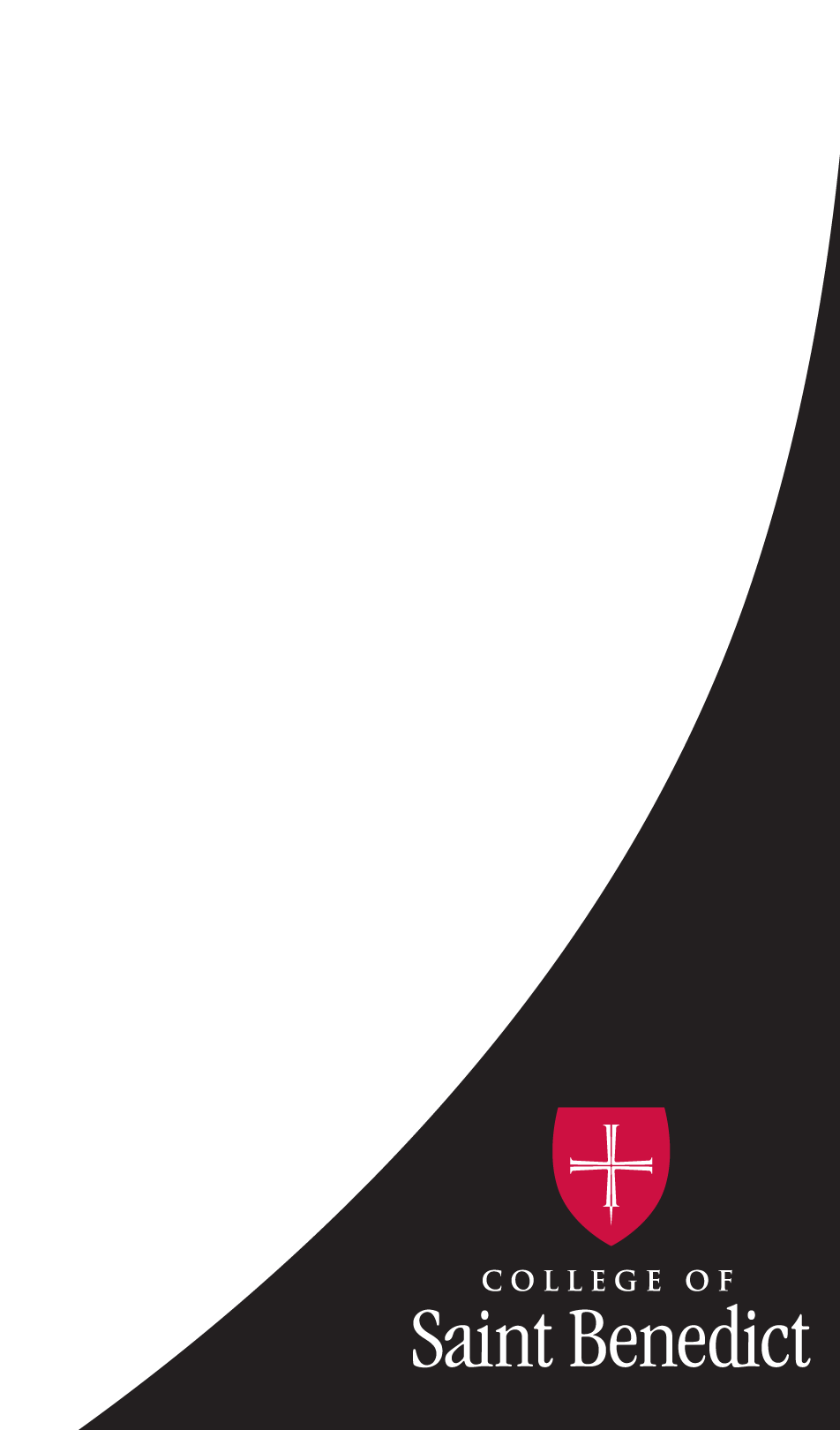 Sustainability Survey

Assessing Campus Awareness, Literacy, and Habits Regarding Sustainability Issues
October 2014
Sustainability Survey Introduction
Survey Project Description  
The CSB Office of Sustainability is interested in collecting data to help shape future campus sustainability programs and gauge the  opinions of the first year students on Sustainability.  This survey measures the current awareness, literacy, and habits of CSB/SJU students once when they are freshmen and again as a senior. The survey was conducted on Nov. 3-Dec. 1, 2014. 

Survey Methods 
An on-line survey was sent to 985 first year students at the College of Saint Benedict and Saint John’s University.

Survey Response Rate
207 first year students completed the survey; thus, the survey had a 21.02% response rate. 

Limitations 
The survey is subject to self-selection bias (e.g., respondents with an interest in sustainability were more likely to notice the call for participation). As such, the survey results may not be representative of the entire student population.

Project Leadership
Alex Chocholousek, CSB Sustainability Coordinator; Haleigh Linn, CSB Sustainability Student Intern;  Judy Purman, CSB Director of Sustainability; Madi Sundlof CSB Sustainability Program Coordinator
Administered and report written by Alex Chocholousek CSB Sustainability Coordinator

    Key Survey Findings 
81.5% of respondents find it important that CSB/SJU become a leader in sustainability and the environment
85.9% of respondents said that CSB/SJU should consider renewable energy sources for its energy needs.
73.2% of student respondents said that practicing sustainability will improve their life
98.0% of  respondents use the Link as their 
primary of mode of transport between campuses.
57.3% of respondents learned more about sustainability 
while at CSB/SJU.
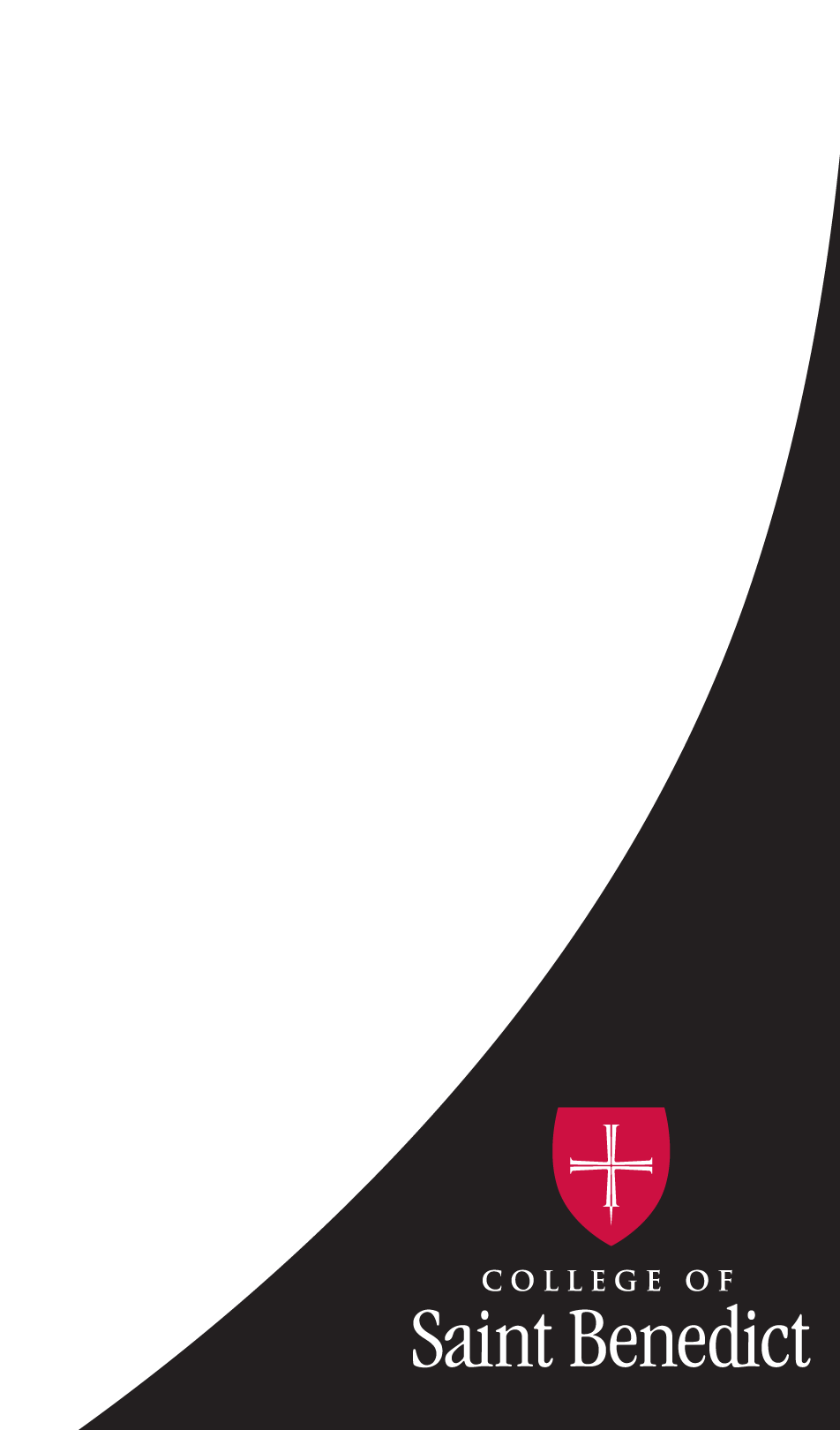 Who Completed the Survey?
Number of First Year Females 
Number of First Year Males
Total Number of Responses
Survey Period
129
78
207 (21.02% of class)  
Nov. 3–Dec. 1, 2014
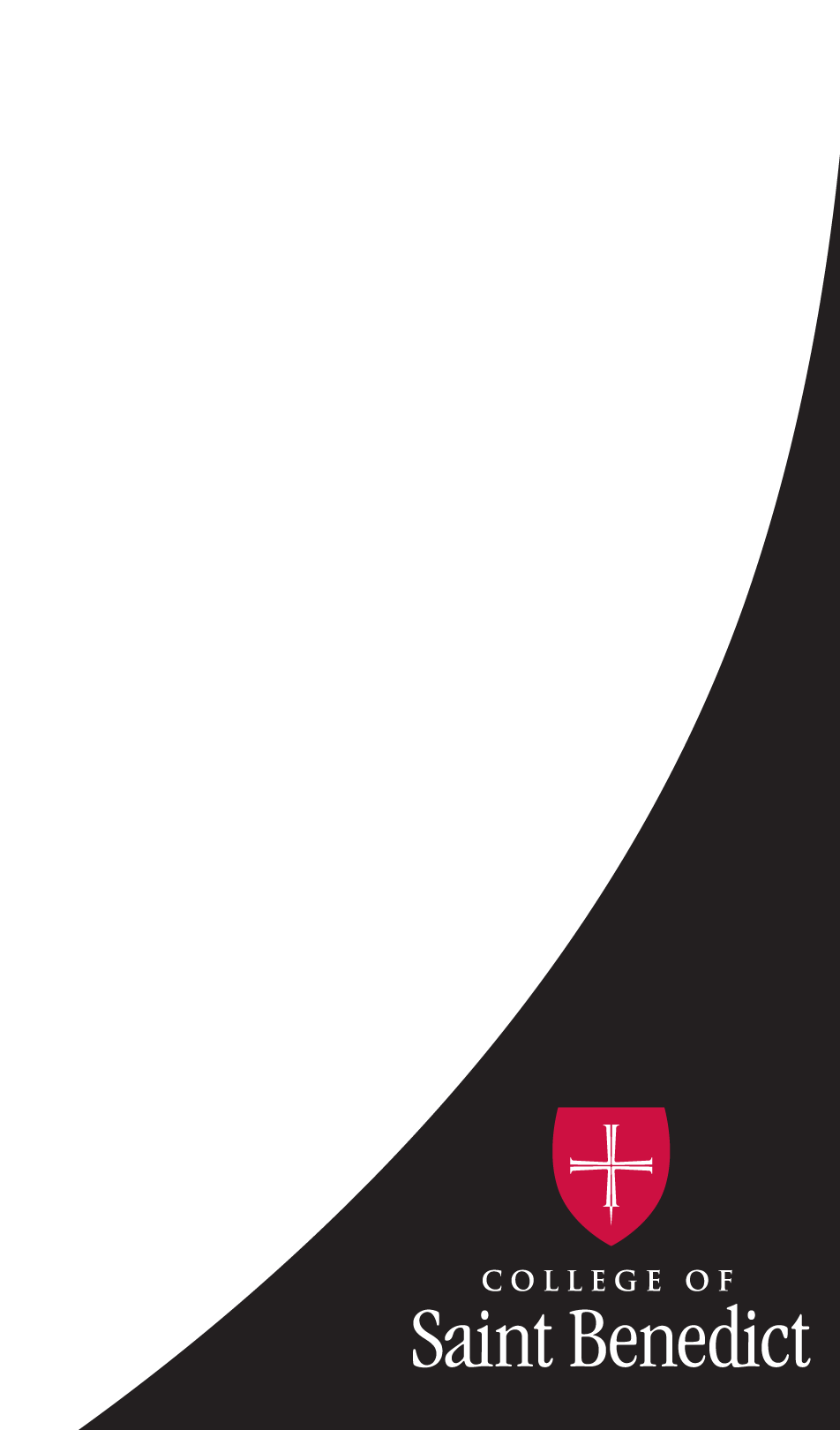 CSB/SJU Students understand that their choices have an impact on the environment, the economy, and society.
Q: It is important to understand the overall effects of my choices on…
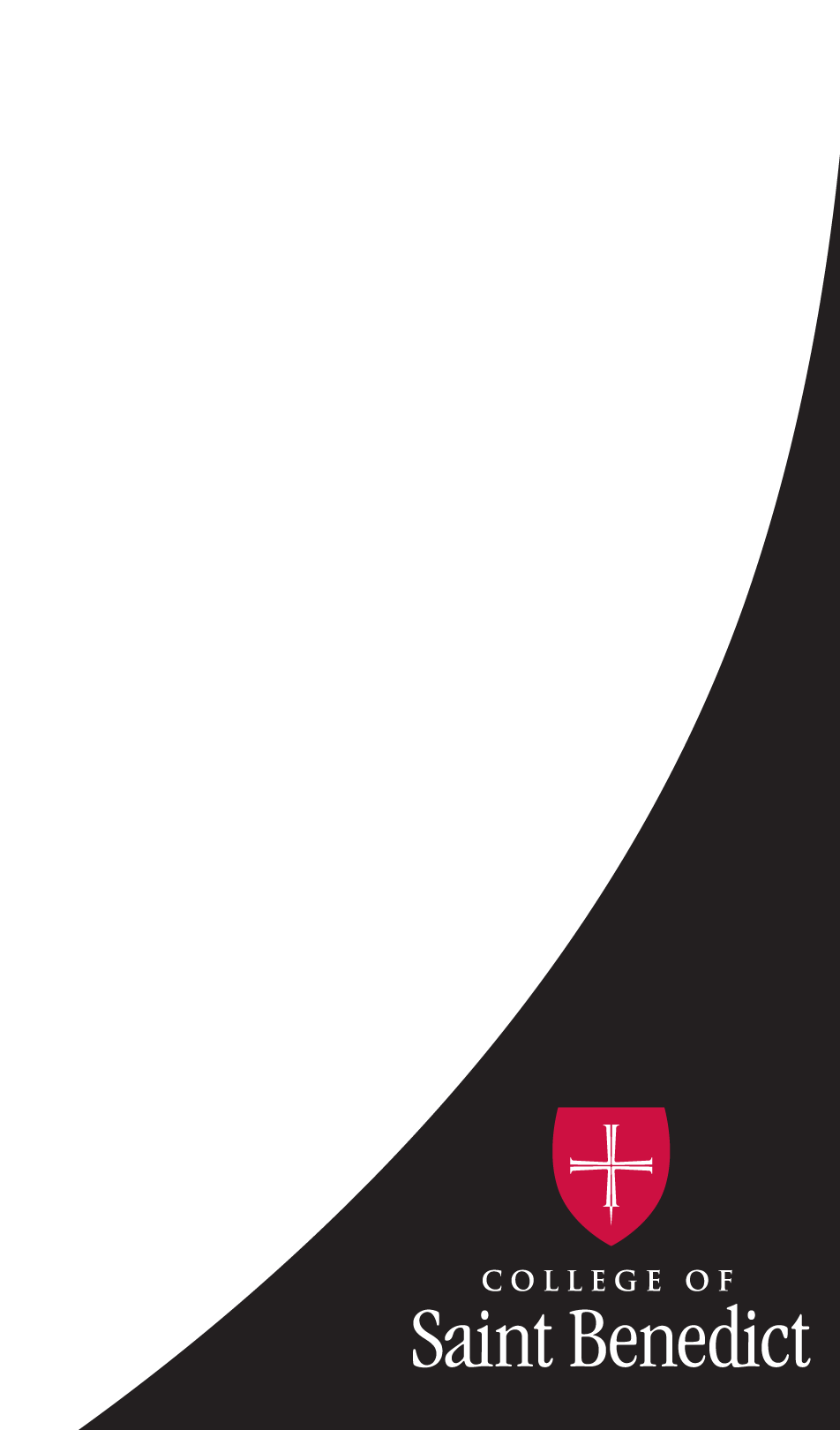 97.1% of respondents believe that sustainability means more than merely being environmentally sound.
Q: Sustainability means being economically viable and socially just as well as environmentally sound.
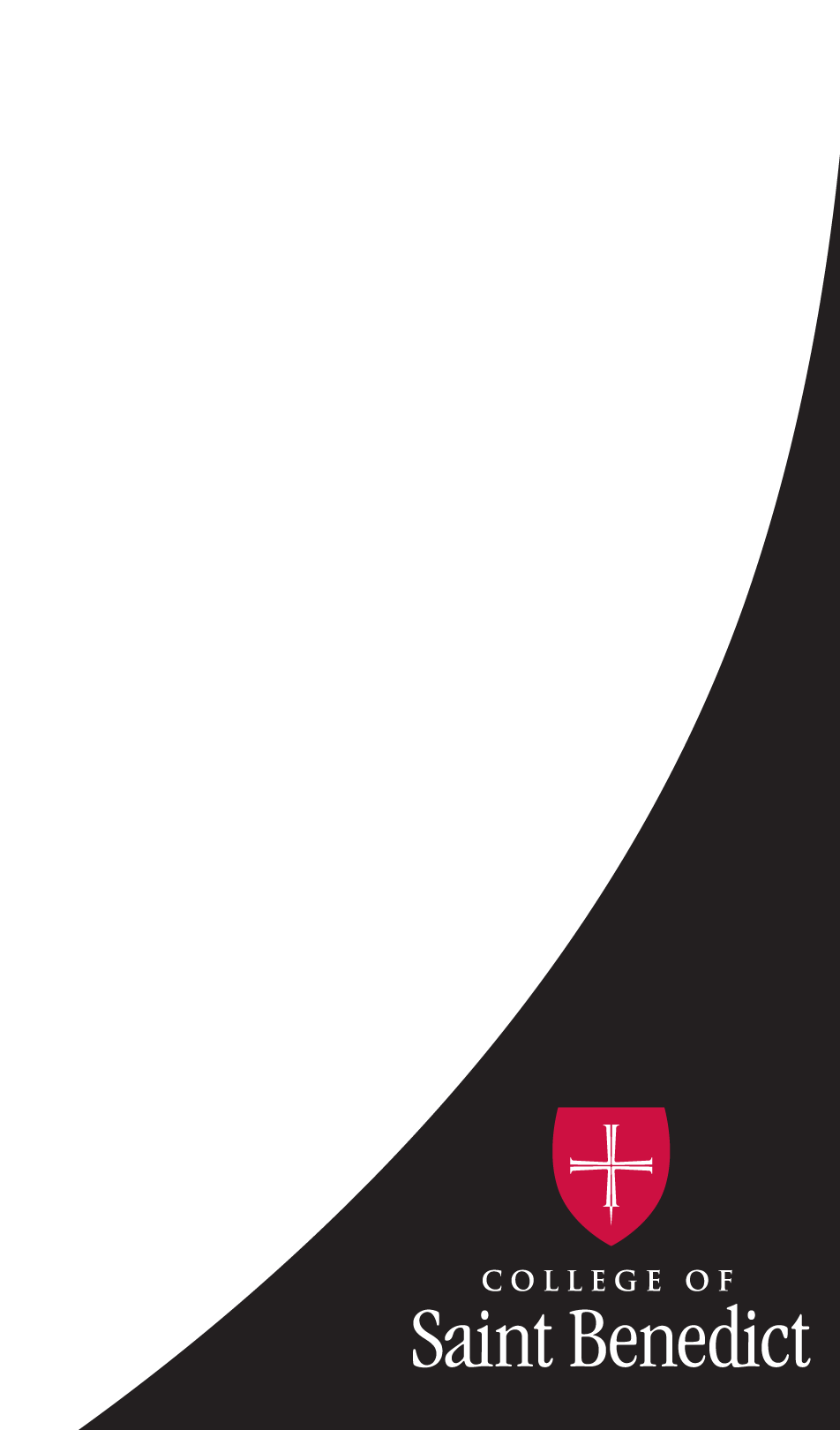 Q: I learned more about sustainability during my time at CSB/SJU
Over 57% of first-years say they learned more about sustainability at CSB/SJU
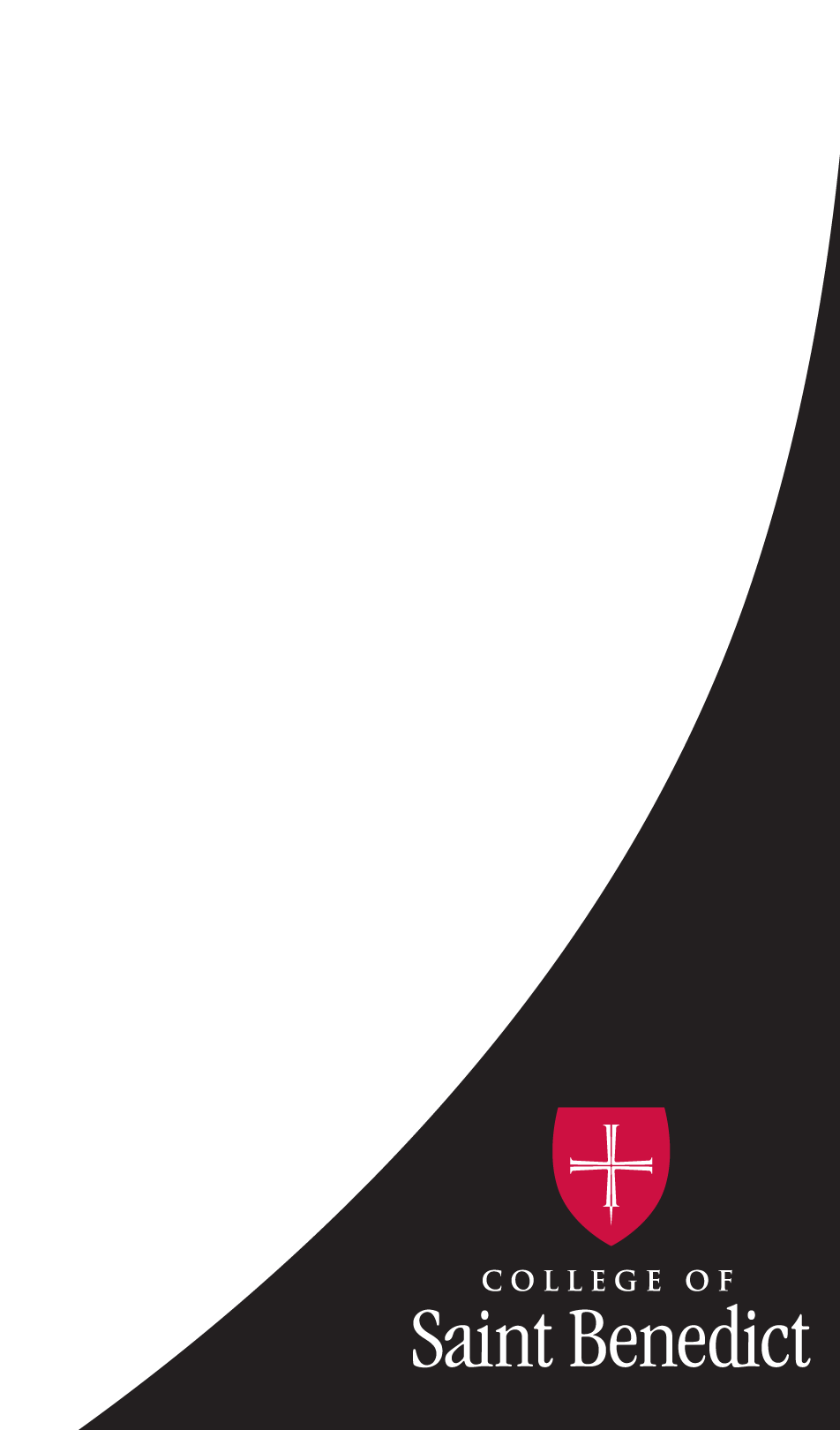 Q: How important is it to you that CSB/SJU be a leader in Sustainability and the Environment?
76% of our first-years believe CSB/SJU should be a leader in sustainability.
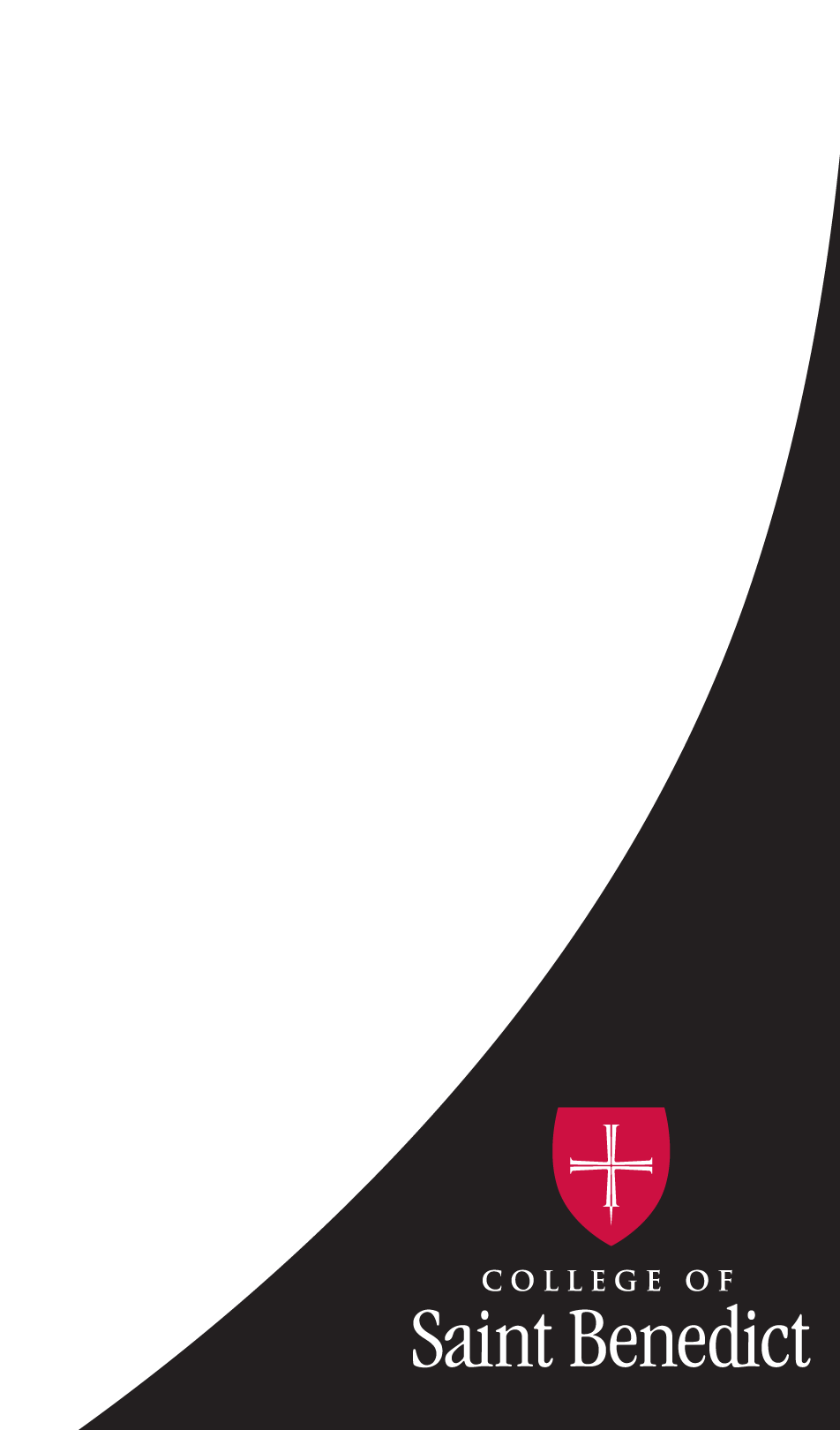 Over 85% of respondents find it important that CSB/SJU consider using renewable energy
First Years Students
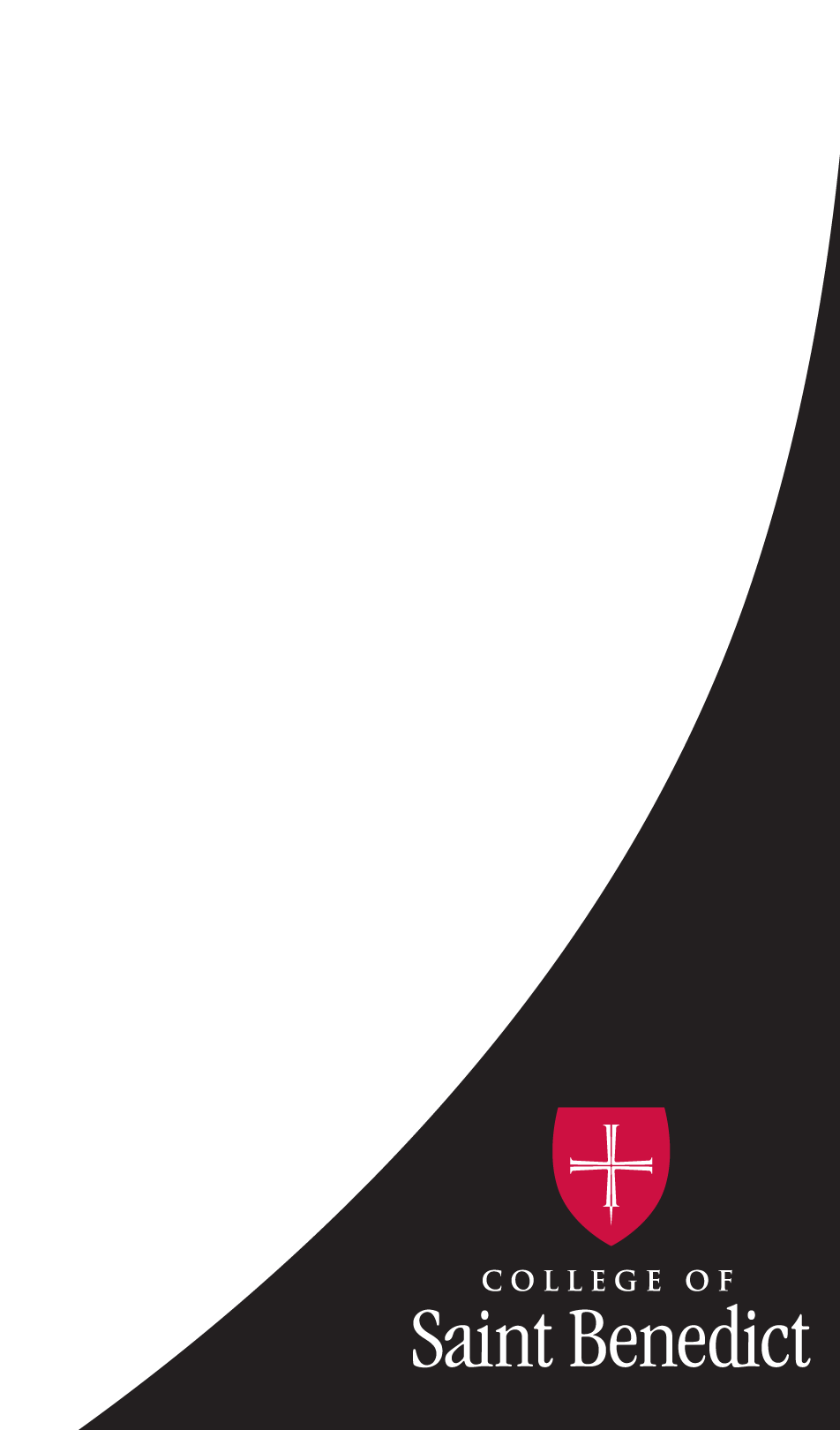 Q: How important is it to you that CSB/SJU consider renewable energy  
sources for its energy needs?
73% of first year students believe practicing sustainability will improve their life.
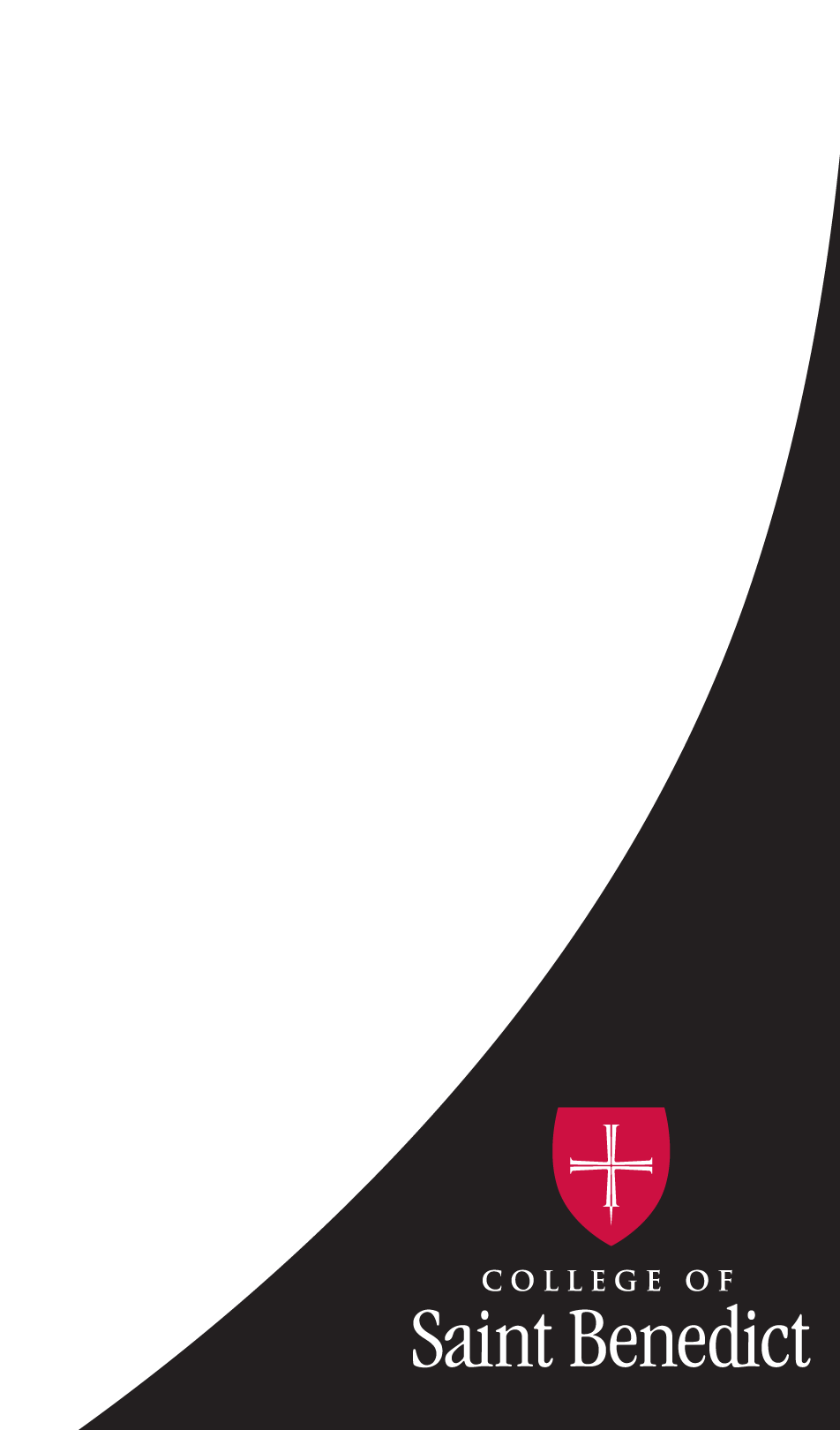 Q: Practicing sustainability will...
First Years act sustainably because it:
is the right thing to do
saves money
protects human health
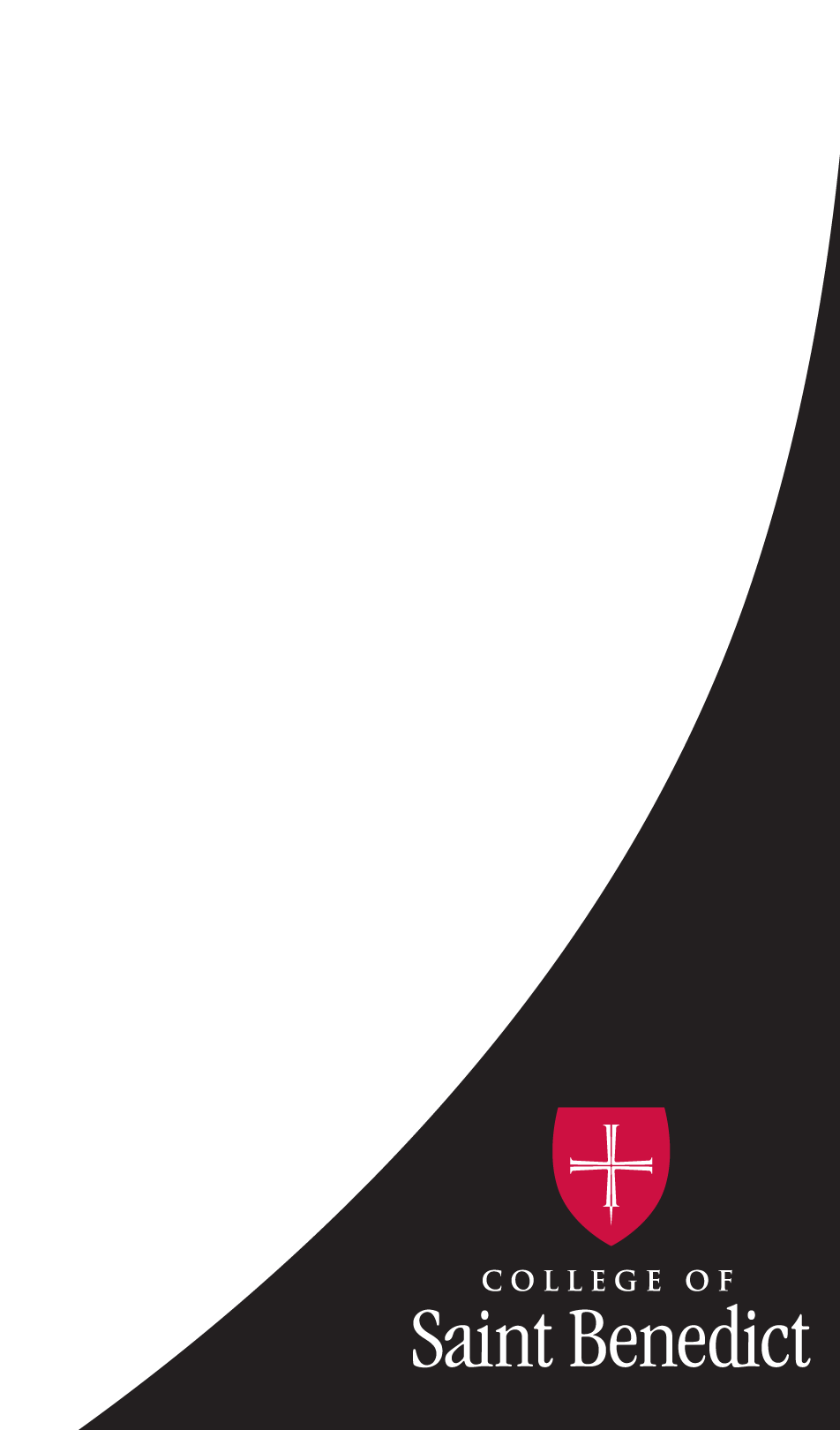 Q:Which best explains any personal motivation on your part for becoming involved in making sustainable choices?
The Sustainability Office best reaches out to students by…
45% of respondents were aware of the Sustainability Office because of posters
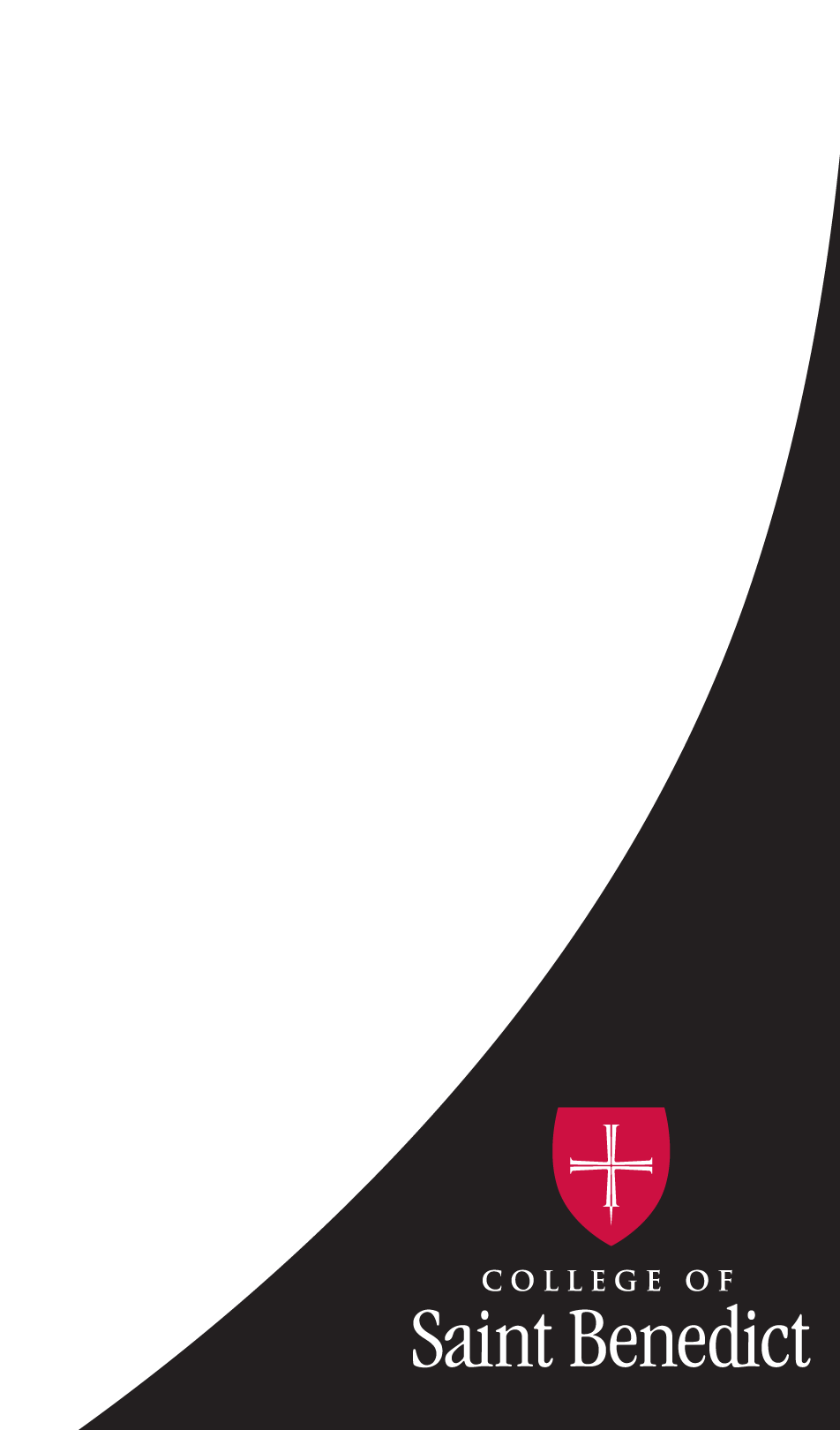 Q: If you know of the Sustainability Office, how did you become aware of it?  (Check all that apply)
First years think the most important environmental related issues at CSB/SJU are:
(1) recycling
(2) waste reduction
Reducing the amount of waste generated
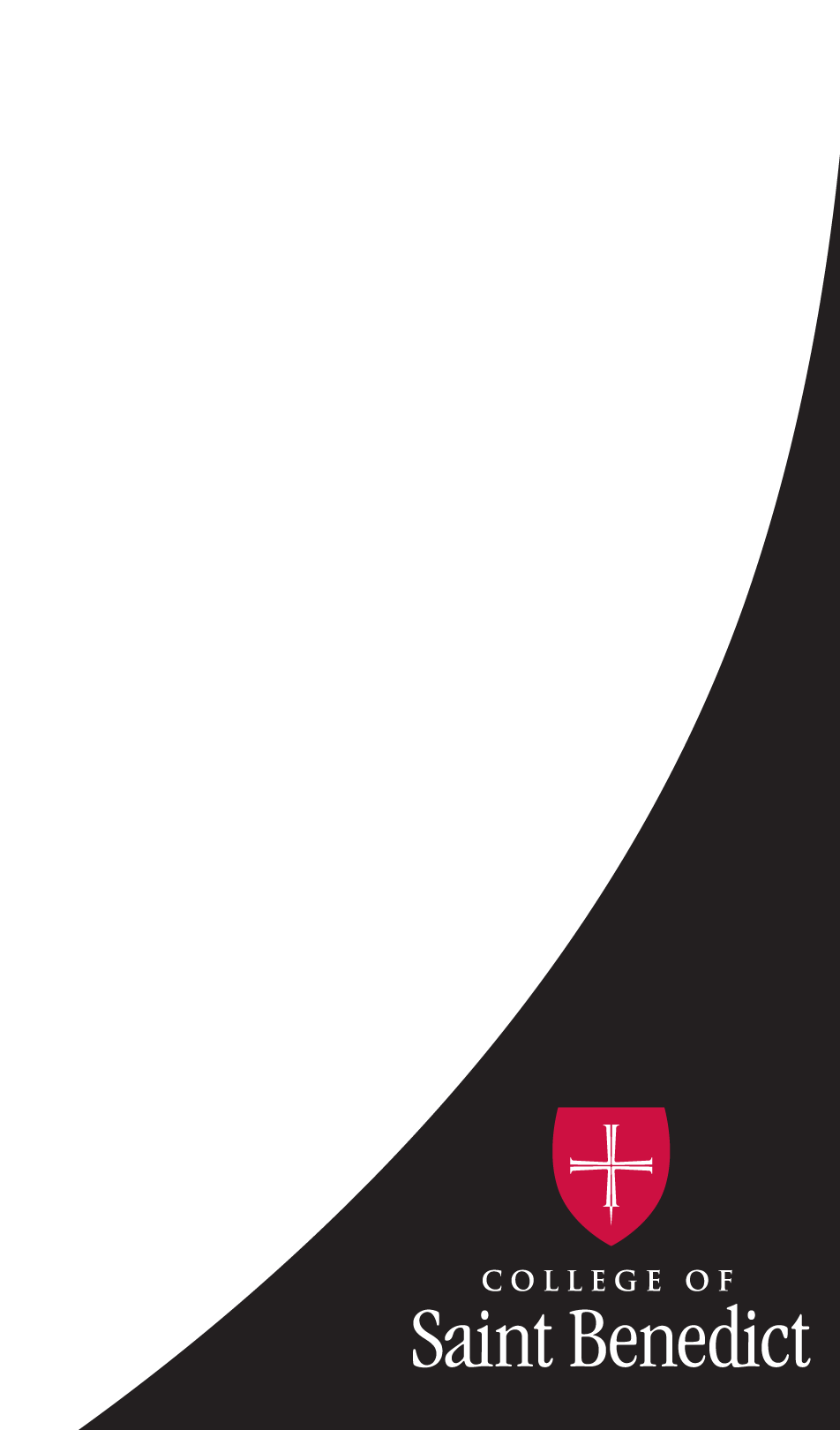 Q: How important to you are the following environmental-
related issues at CSB/SJU?
Followed by:
(3) Environmental effects on health
(4) Reduce energy consumption
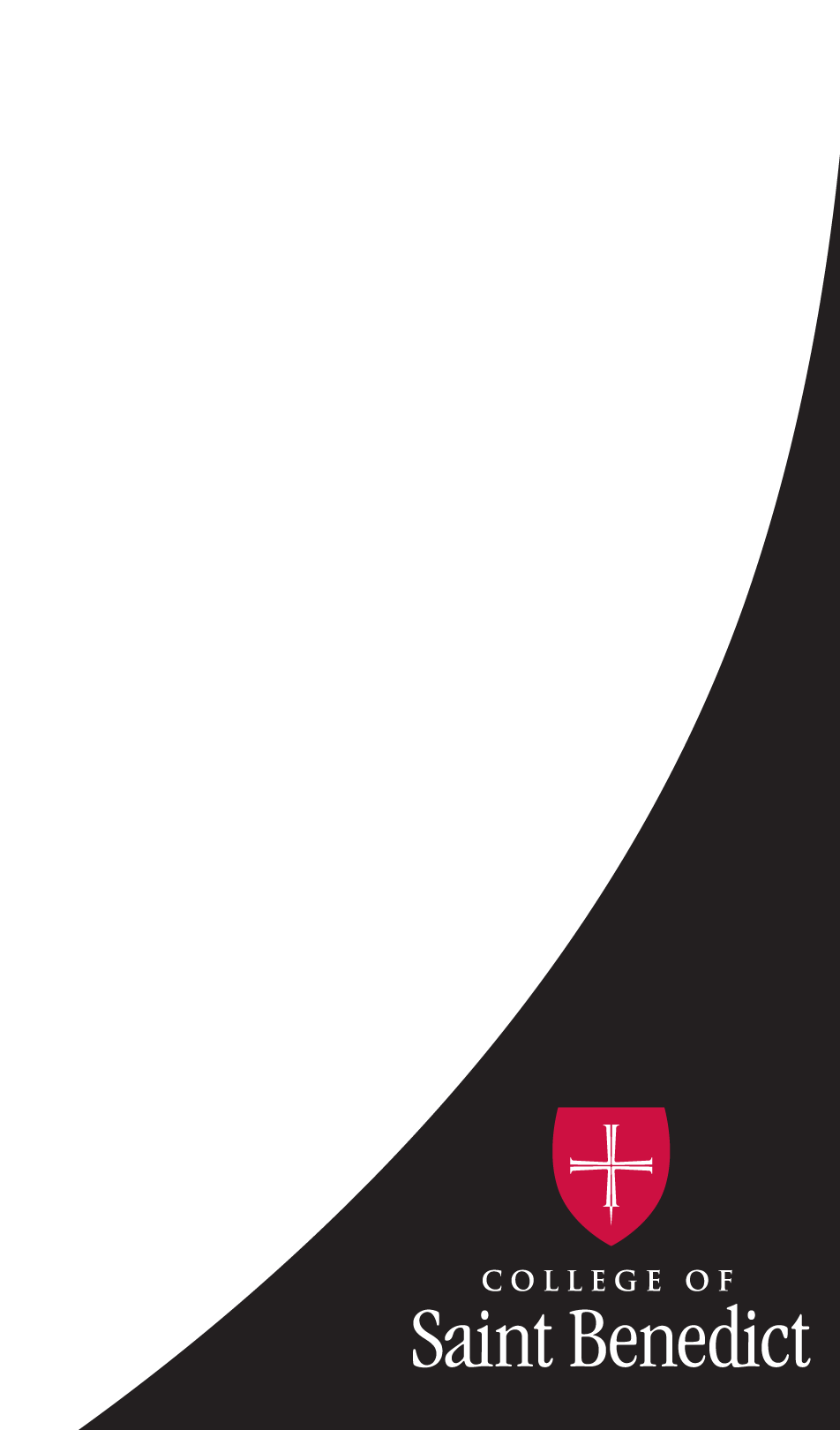 87%
Important
Q: How important to you are the following environmental-
related issues at CSB/SJU?
Followed by:
(5)Water Conservation 
(6) Alternative Transportation
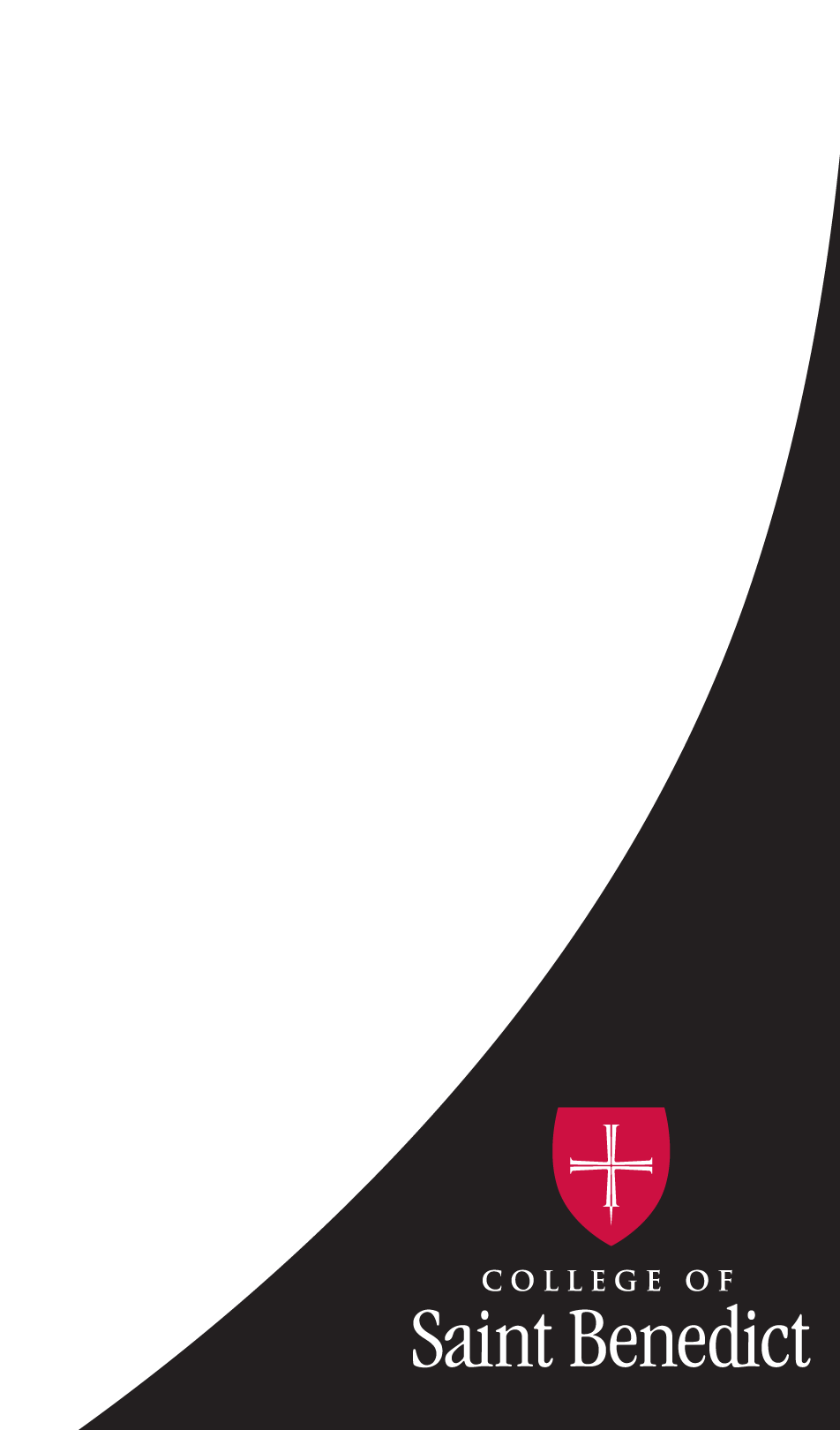 79%
Important
Q: How important to you are the following environmental-
related issues at CSB/SJU?
Followed by:
(7)Use of fertilizers and pesticides
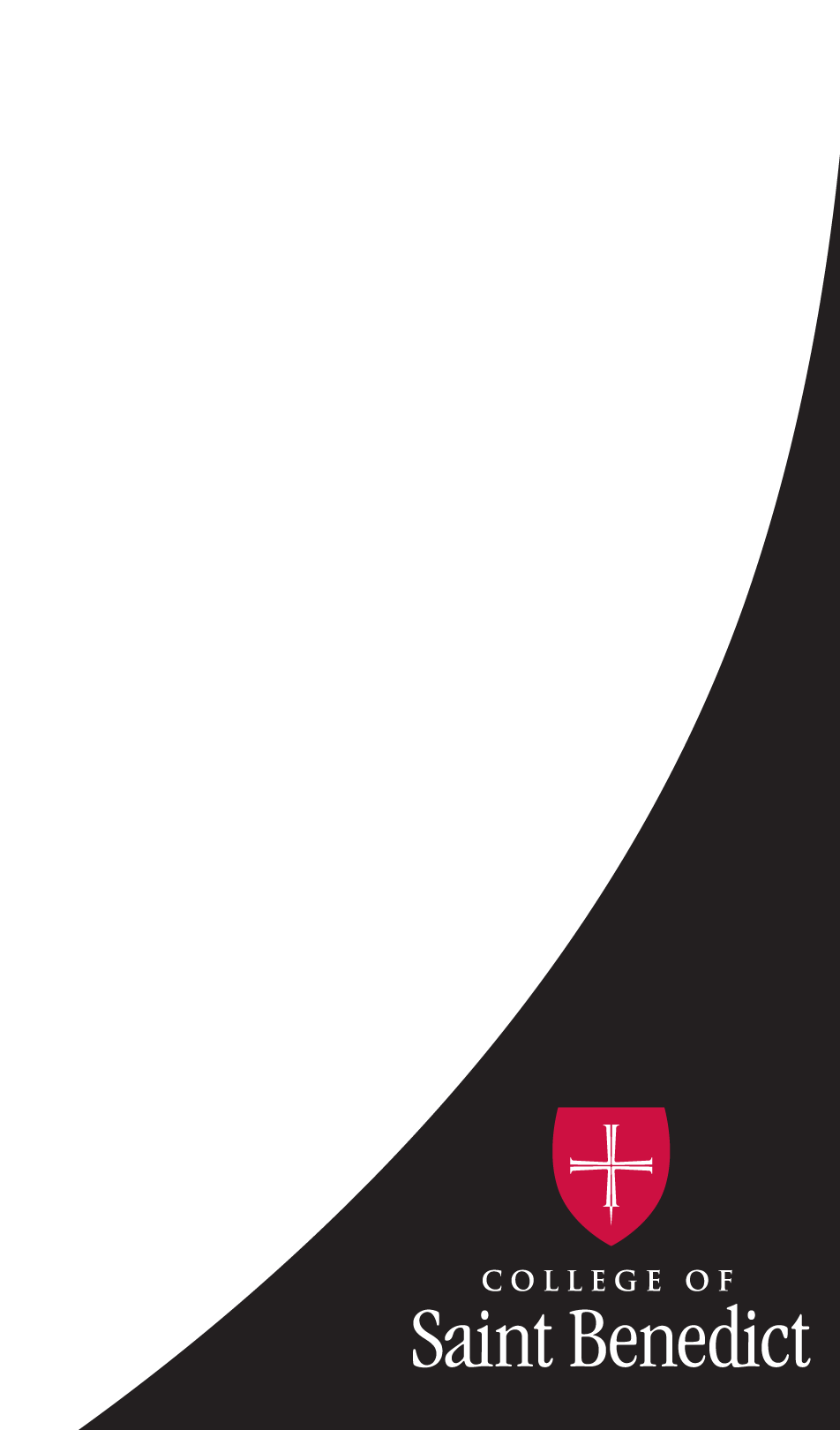 49%
important
Q: How important to you are the following environmental-
related issues at CSB/SJU?
About 80% of First-Years define Sustainability as ‘Being Green’, ‘Conserving/Recycling’, and ‘Environment/Natural Resources’
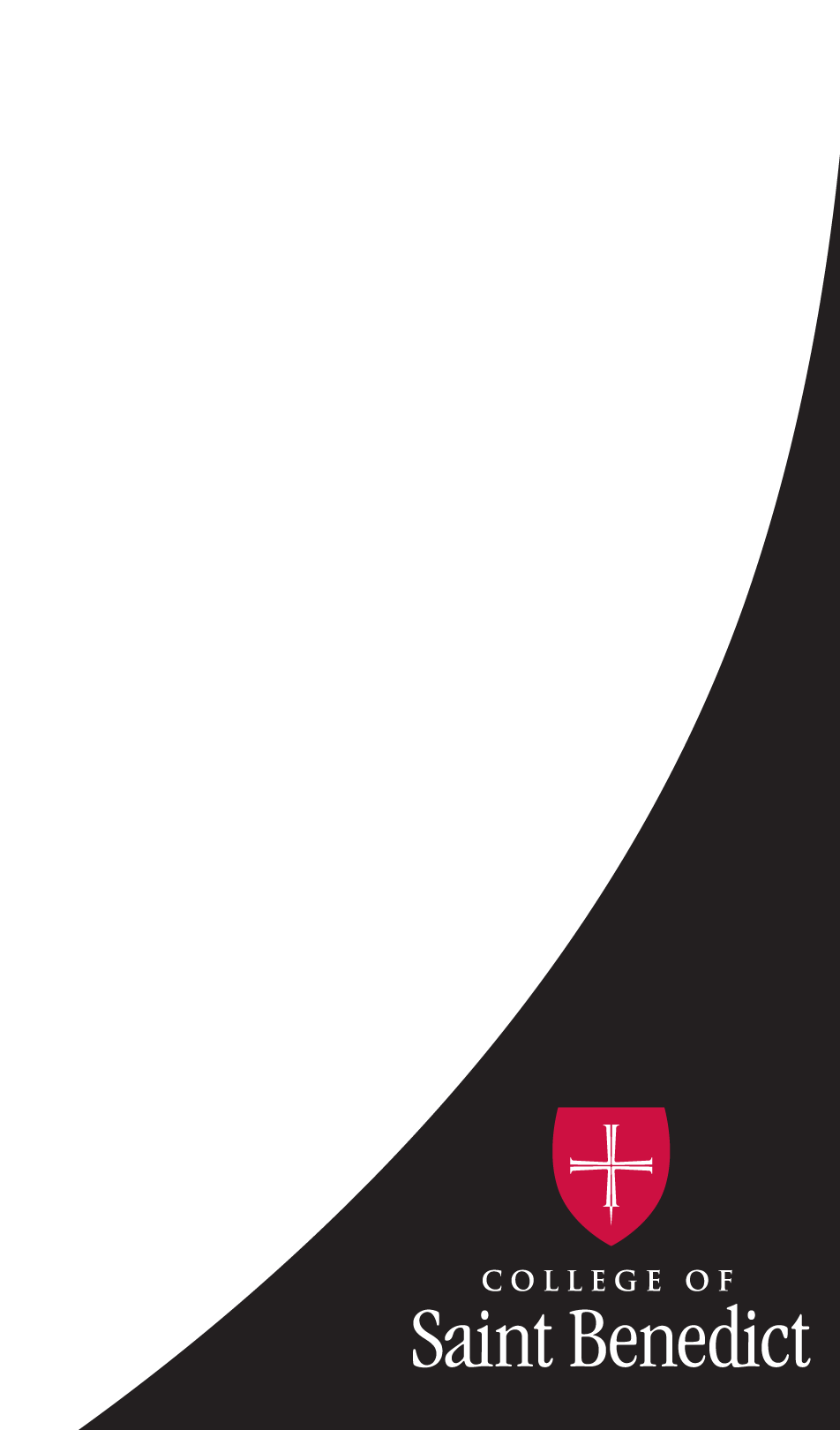 Q: What comes to mind when you hear the term “sustainability?” 
(Check all that apply)
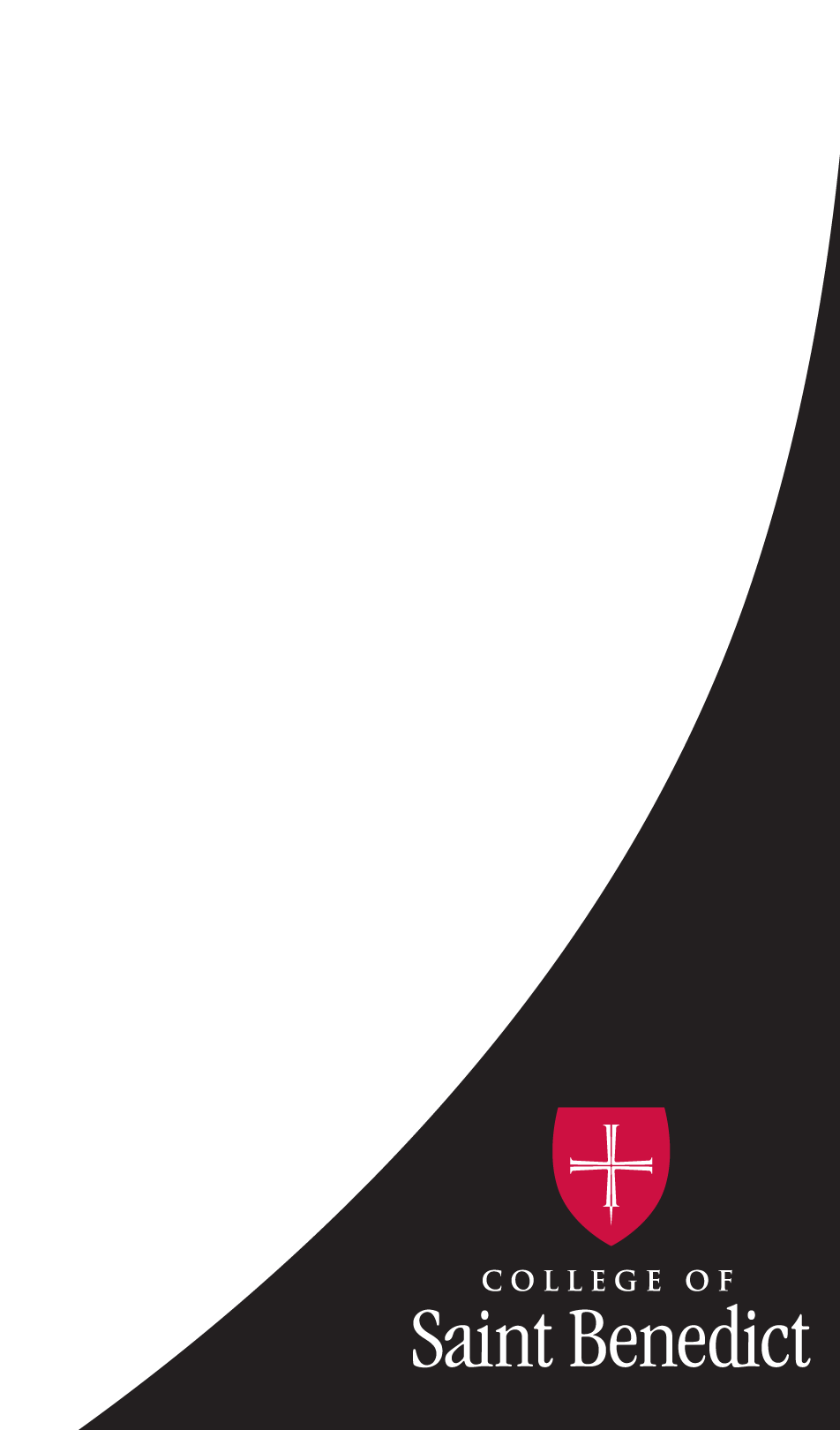 Q I would be willing to pay a fee of … 
to make campus more sustainable.
First years most often: 
recycle 
turn off lights
Make healthy food choices
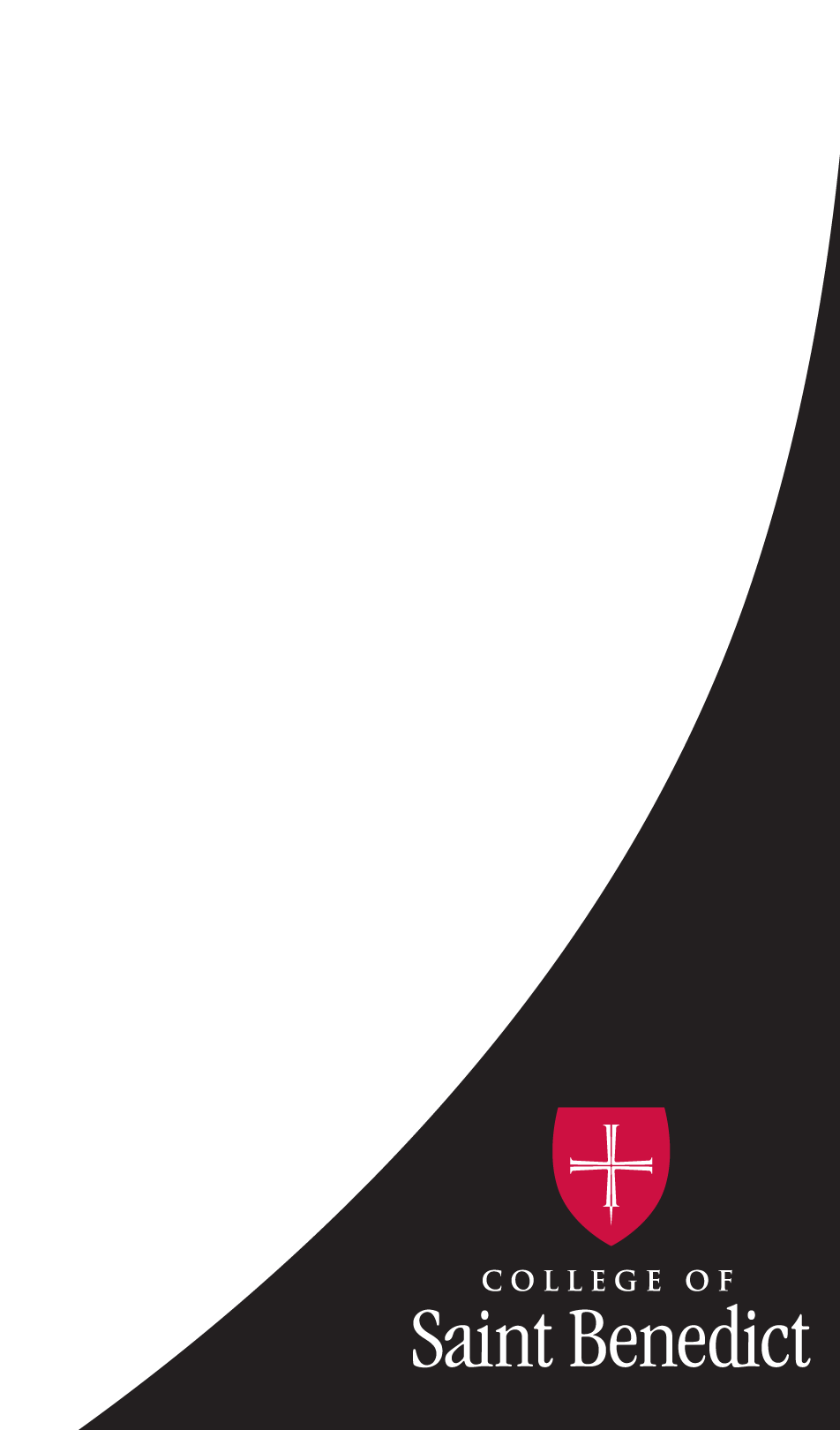 86%
Always/usually
Q: How often do you do the following things?
Less Often First Years:
(4) Bring a reusable Bag
(5) Buy local/second-hand goods
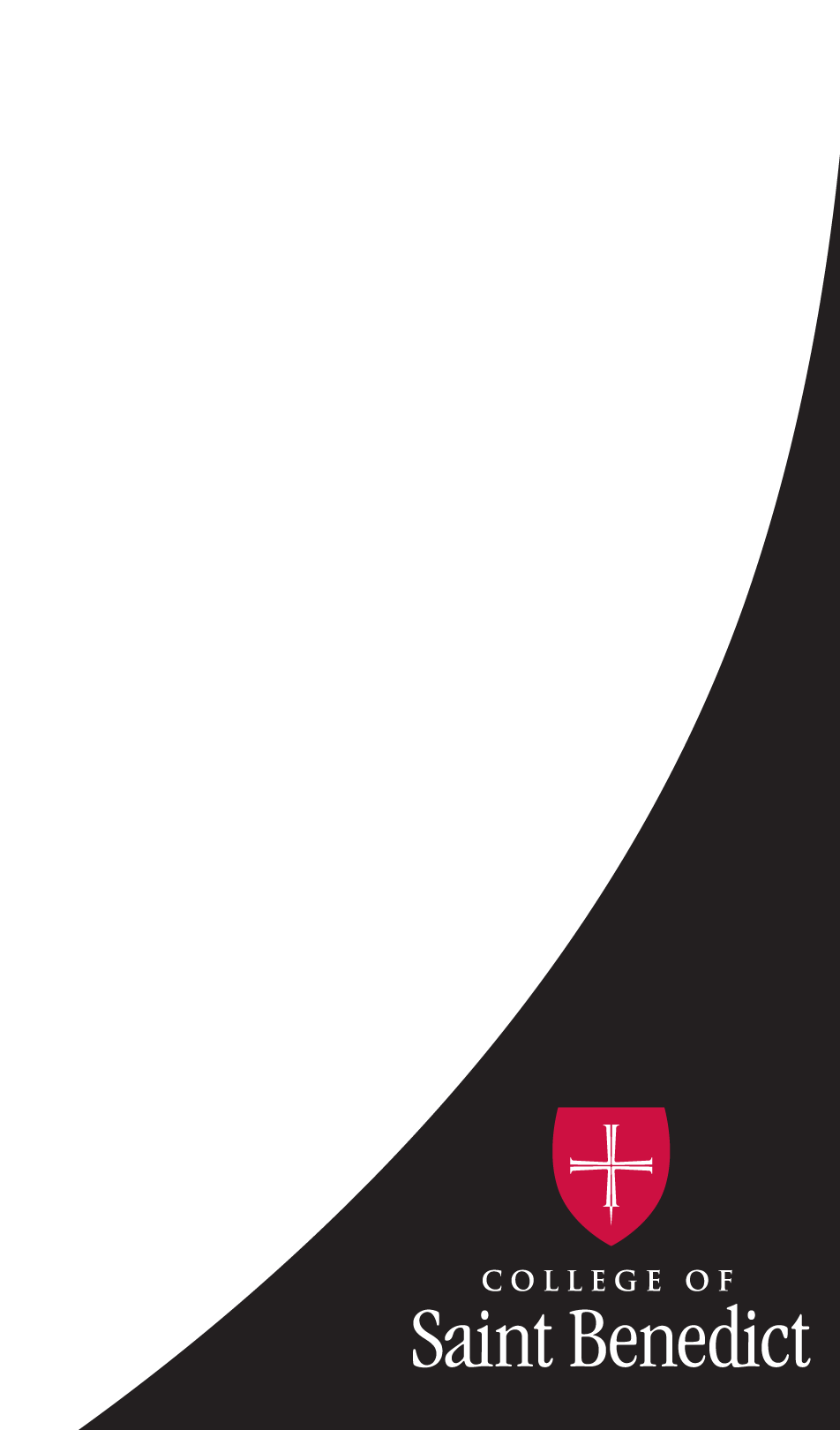 29%
Always/Usually
27%
Always/Usually
Q: How often do you do the following things?
74% of first year student respondents said that global climate change will be a problem for future generations
Additionally, 93.7% of the first years who answered the survey said that when energy is conserved, fewer greenhouse gas emissions are released into the atmosphere.
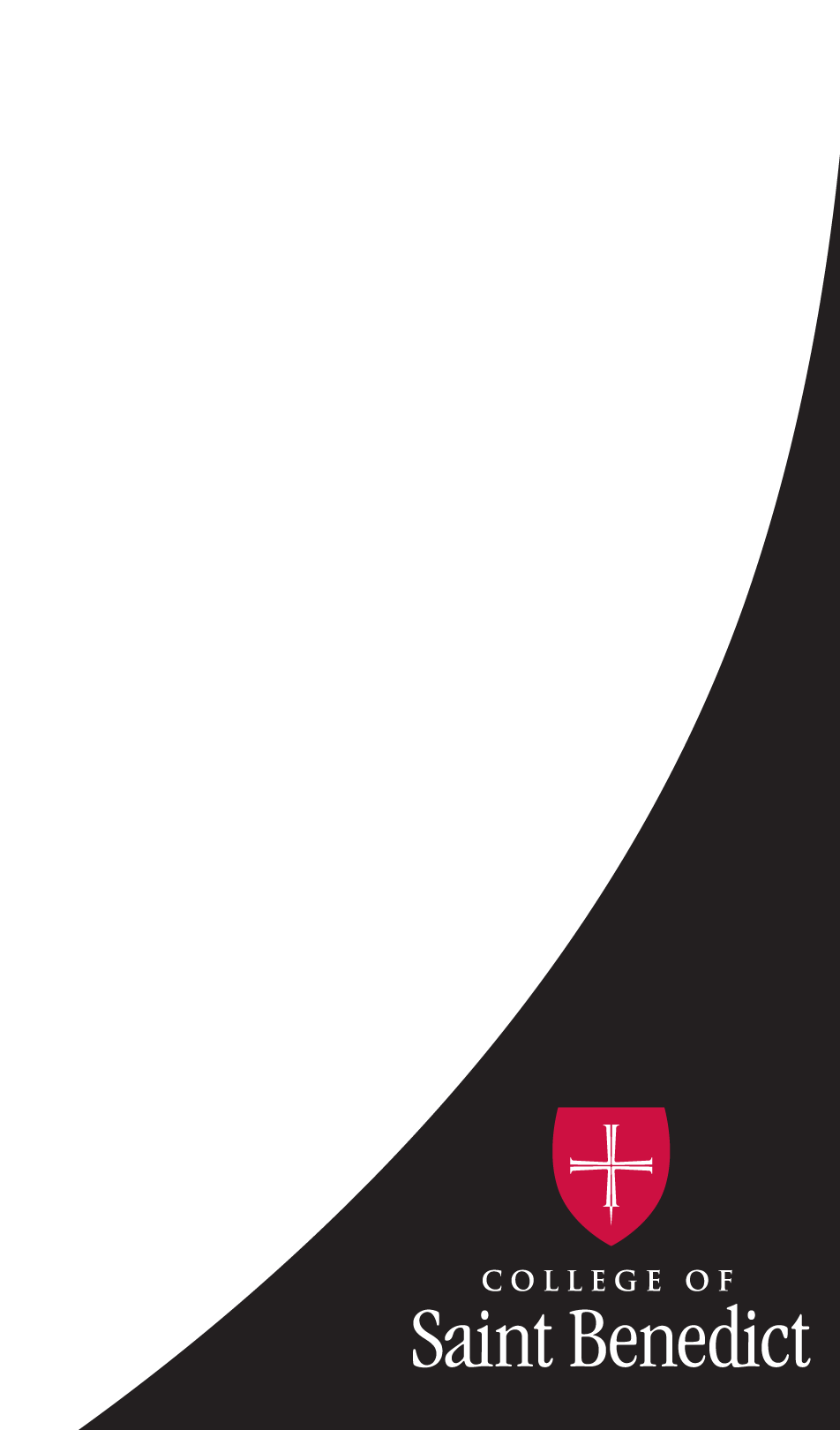 Q: When I conserve energy, I contribute fewer greenhouse gases to the atmosphere.
Q: How much of a problem will global climate change be...
First years think CSB/SJU should become more sustainable by:
Expanding the recycling program,
Changing behavior and habits
Decreasing our waste stream
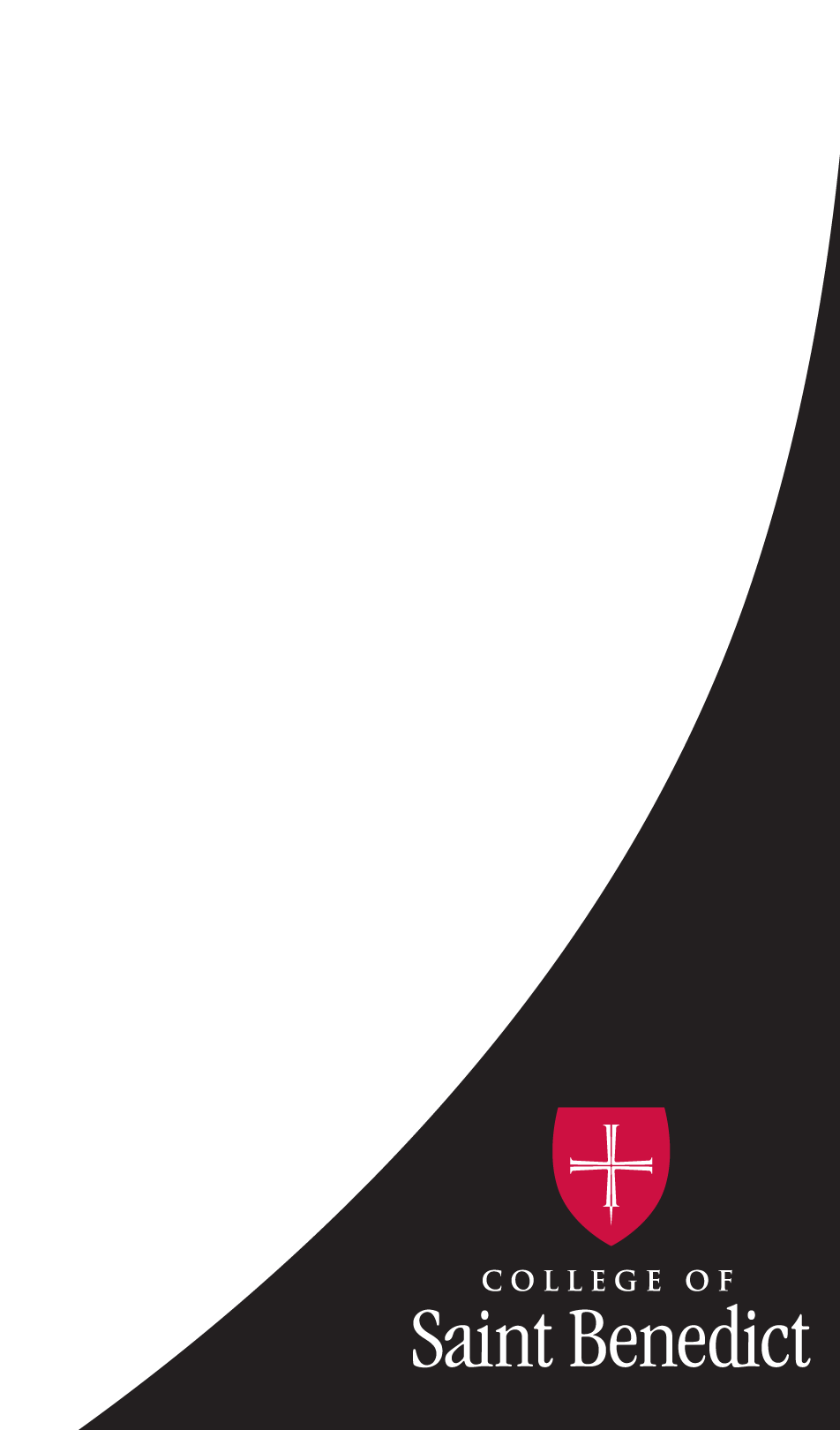 Q: CSB/SJU should become more sustainable by: (Check all that apply)